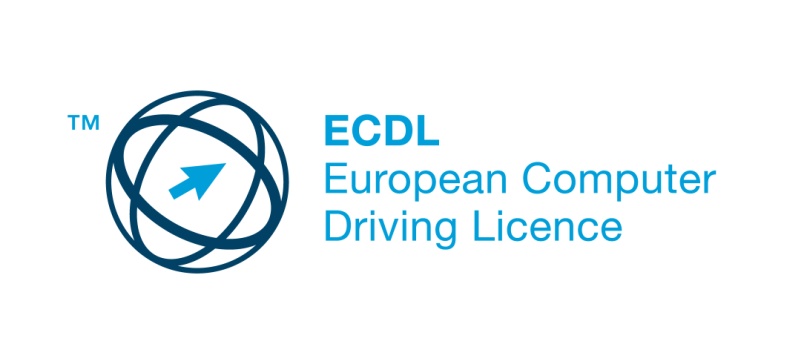 ECDL
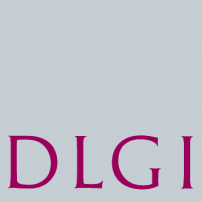 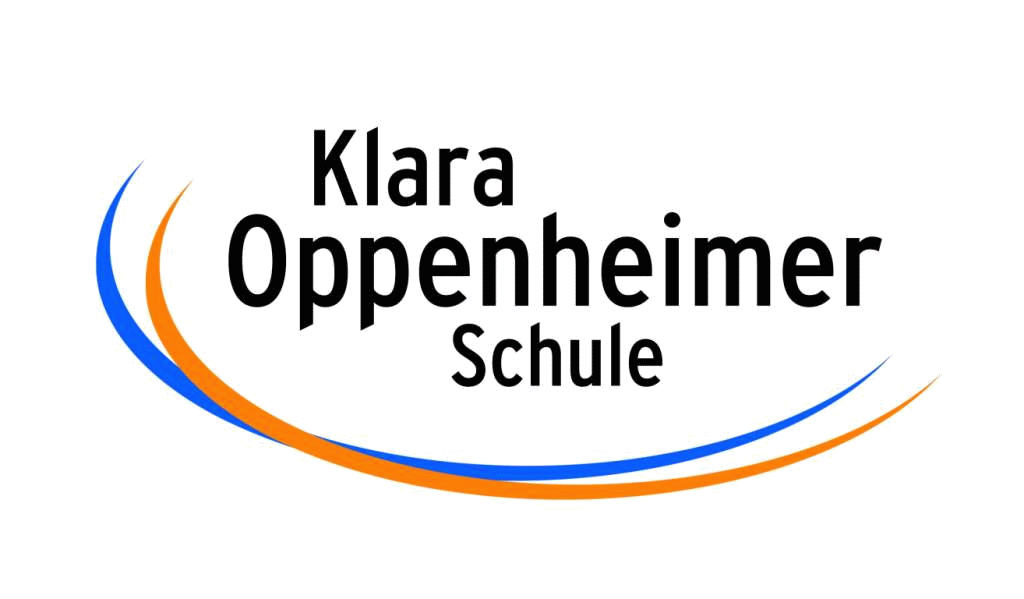 Der Europäische Computerführerschein an der
Klara-Oppenheimer-Schule
Weiterführende Informationen
Diese Präsentation finden Sie auch unter…www.klara-oppenheimer-schule.de
 Start
	 Service & Downloads
	 European Computer Driving Licence
Ansprechpartner für den ECDL …
… an der Klara-Oppenheimer-Schule ist:

Bernhard Neumannneumann@klara-oppenheimer-schule.de
Dr. Michael Gorriz, IT-Chef bei Mercedes-Benz:

„Der ECDL ist keine Zusatzqualifikation…
… sondern Voraussetzung für die Arbeit im Unternehmen.“
„Im ersten Ausbildungsjahr sollen die Azubis den ECDL in allen Teilen absolviert haben.“

(Julia Röhl, Ausbildungsleiterin bei ThyssenKrupp Nirosta)
„Wir würden es sehr begrüßen, wenn unsere Bewerberinnen und Bewerber um einen Ausbildungsplatz die ECDL-Qualifikation bereits in die Ausbildung einbrächten.“

(Bernd Schroers, Axel Springer AG)
ECDL - für wen?
Schüler (keine Umschüler) bis maximal 25 Jahre

Alle anderen können Prüfungen zum Erwerb des ECDL in anderen Prüfungszentren, ablegen (i. d. R. teurer), z. B.
Handwerkskammer Würzburg
bfz Würzburg
14 Module
Computer-Grundlagen
Online-Grundlagen
Textverarbeitung
Tabellenkalkulation
Datenbanken
Präsentationen
Datenschutz (DSGVO)
Rechnungswesen (DATEV)*
Bildbearbeitung
Online-Zusammenarbeit
IT-Sicherheit
Projektplanung
E-Health
Schreib- und Gestaltungsregeln nach DIN 5008*
Module „ECDL Base“
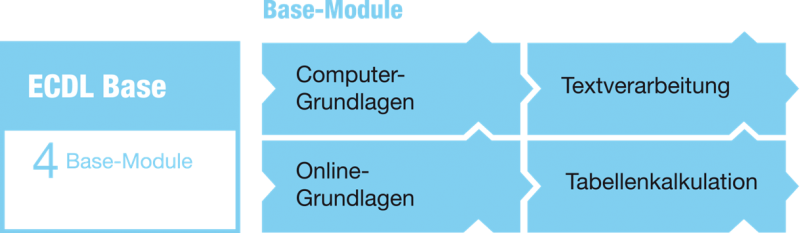 Module „ECDL Standard“
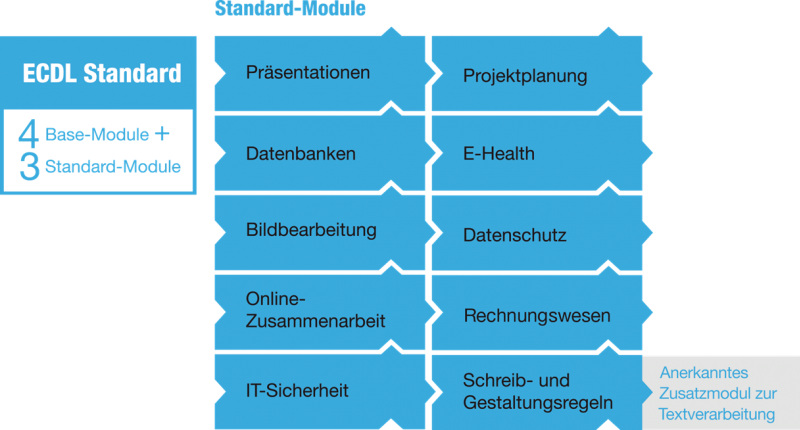 Module „ECDL Profile“
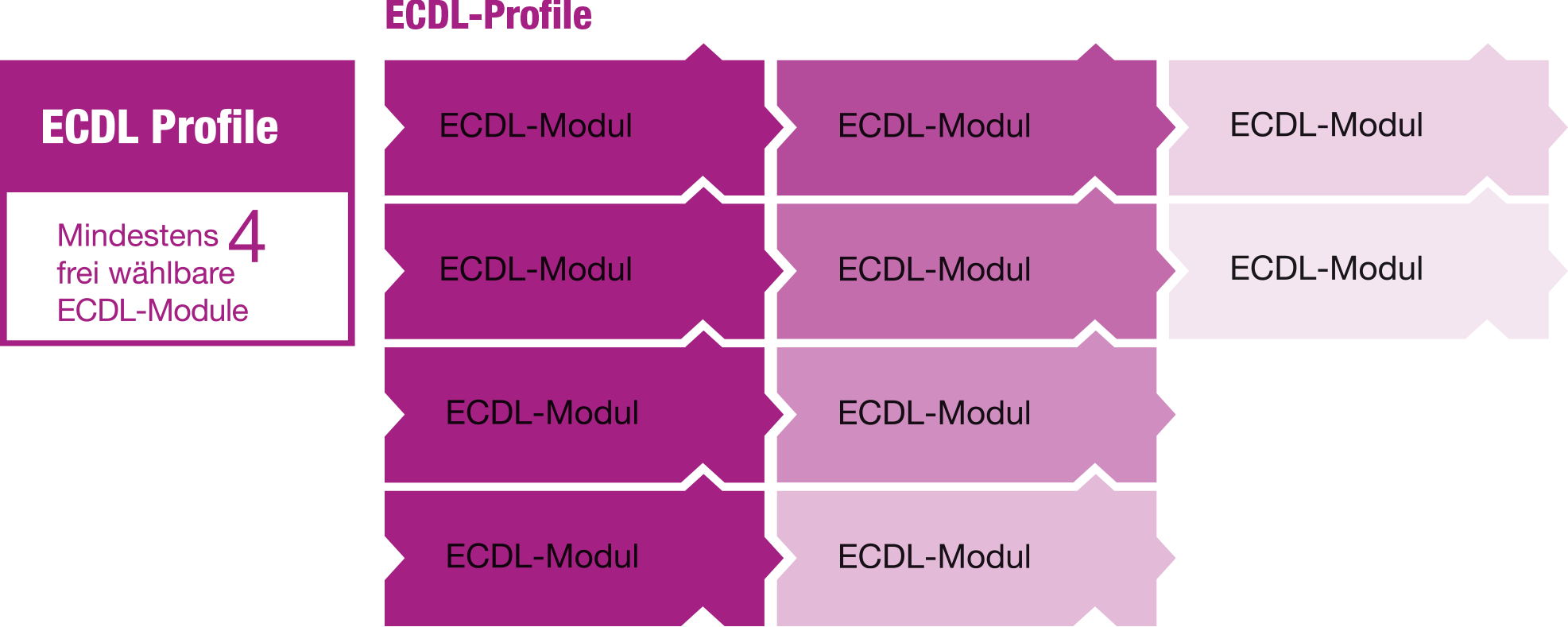 Module
Wurden 4 aus 14 Modulprüfungen bestanden, erhält der Kandidat den „ECDL Base“ (sinnvolle Zielsetzung für Ihre Ausbildung!  Das ist schon was!!!)

Wurden 7 aus 14 Modulprüfungen bestanden, erhält der Kandidat den „ECDL Standard“. (sinnvolle „Zugabe“ für Ihre Ausbildung!)
Module
Wurden beliebig viele aus 14 Modulprüfungen bestanden, erhält der Kandidat den „ECDL Profile “ (anpassbar auf persönliche oder betriebliche Wünsche bzw. Anforderungen)

(Aufstockung auf „ECDL Advanced“ möglich)
Module
Die Modulprüfungen sind herstellerunabhängig, d. h. beim Modul „Tabellenkalkulation“ wählen Sie z. B., ob Sie in Excel 2010, Excel 2013 oder OpenOffice 3 Calc Ihre Prüfung ablegen möchten.
Module
Prüfung am PC
Multiple-Choice-Aufgaben
„Wohin muss man klicken, wenn…?“
Reihenfolgen und Zuordnungen bilden
…
Dauer: maximal 35 Minuten (i. d. R. kein Problem)
Bestehen einer Modulprüfung, wenn mindestens 75 % der Fragen richtig beantwortet wurden
!!!
Prüfungsvorbereitung
Selbststudium unter www.ecdl-lernen.de
Registrierung nötig
derzeit noch kostenlos, ab 01.08.2019 einmalig 3,00 € Registrierungsgebühr
ein Zugangspasswort hierfür gibt es bei Herrn Neumann (E-Mail schreiben!)
Begleitbücher zu den Modulen
kostenlos ausleihbar bei Herrn Neumann
Lernzielkatalog ausdrucken und „abhaken“
www.ecdl.de  ECDL-Module  gewünschtes Modul auswählen  pdf-Datei „Downlowad Lernzielkatalog …“
Weiterführende Informationen
www.ecdl.de
www.dlgi.de
www.ecdl-lernen.de
www.klara-oppenheimer-schule.de
OpenOffice zum kostenlosen Download: www.openoffice.de
Kosten
Grundgebühr 35,00 €.
Je Modul 18,00 €.
Jede Modulprüfung kann bei Nichtbestehen bis zu zweimal wiederholt werden, allerdings kostet jeder Versuch wiederum 18,00 €.
Gesamtkosten im Idealfall
für den „ECDL Base“ 107,00 €
(für den „ECDL Standard“ 161,00 €.)
Kosten
Manche Betriebe zahlen Ihren Auszubildenden die Teilnahmen anECDL-Prüfungen ganz oder teilweise.
 Haben Sie Mut undfragen Sie Ihren Ausbilder!
Kosten
Selbstzahler können nach Erwerb des ECDL einen formlosen Antrag auf Bezuschussung der Kosten beim Förderverein der Klara-Oppenheimer-Schule stellen. Besonders gute Absolventen erhalten so möglicherweise 50,00 € erstattet.
Was bietet dieKlara-Oppenheimer-Schule?
mehrere Prüfungstermine pro Schuljahr
Di., 19.02.2019, 16:00 – ca. 18:00 Uhr.
Mi., 27.02.2019, 16:00 – ca. 18:00 Uhr.
Do., 21.03.2019, 16:00 – ca. 18:00 Uhr.
Fr., 29.03.2019, 13:00 – ca. 15:00 Uhr.
Mo., 08.04.2019, 13:00 – ca. 13:30 Uhr
… und weitere nach Vereinbarung, ca. 1 bis 2 Termine pro Monat
Was bietet dieKlara-Oppenheimer-Schule?
… sowie weitere Termine nach Vereinbarung, Dabei werden nach Möglichkeit Wünsche der Schulklassen nach Terminen berücksichtigt. Solche Vereinbarungen sind insbesondere dann möglich, wenn sich ausreichend viele Teilnehmer (= 10 pro Termin) finden, z. B. für eine Klasse im Anschluss an deren Schultag.
Was bietet dieKlara-Oppenheimer-Schule?
kostenloses Entleihen von geeigneten Büchern für die individuelle Prüfungsvorbereitung
Informationen zu weiteren nützlichen Internetlinks, unter denen sich die Schüler die Inhalte selbst aneignen können.
Prämierung des ECDL-Jahrgangsbesten im Rahmen der Schulabschlussfeier
Was bietet dieKlara-Oppenheimer-Schule nicht?
Was wir nicht bieten: gezielte Prüfungsvorbereitung im Unterricht (die widerspricht auch dem Prinzip des Selbststudiums)
Aber: Im Unterricht mancher Berufe (z. B. Kaufleute für Büromanagement) werden gemäß Lehrplan zahlreiche Inhalte behandelt, die für den ECDL eine gute Vorbereitung darstellen.
Sonstiges
Die Teilnahme am ECDL ist zeitlich unbefristet.
Aber: ECDL bitte noch in der Klara-Oppenheimer-Schule abschließen
Übernahme in andere Prüfungszentren möglich, dort aber ggf. teurer
Wer 26 Jahre alt wird, kann bzw. muss den ECDL bei anderen Anbietern fortführen
Sonstiges
Grundsätzliches Interesse: Bitte Eintrag in die E-Mail-Liste. Alle weiteren Informationen erfolgen per Rundmail.

Verbindliche Anmeldung: Bis spätestens eine Woche vor dem jeweiligen Prüfungstermin, verbunden mit Zahlung der Prüfungsgebühr.